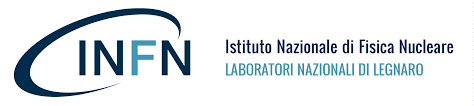 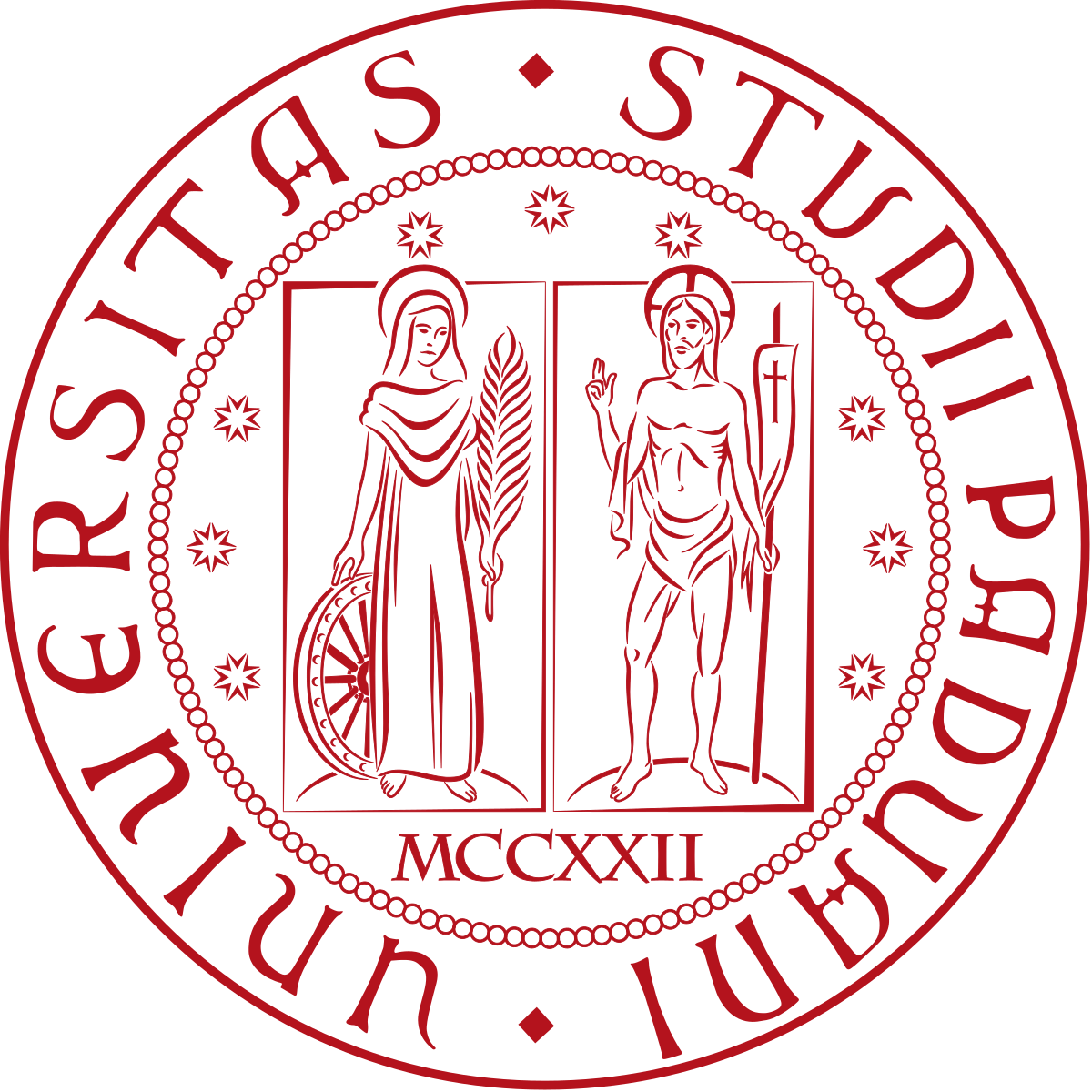 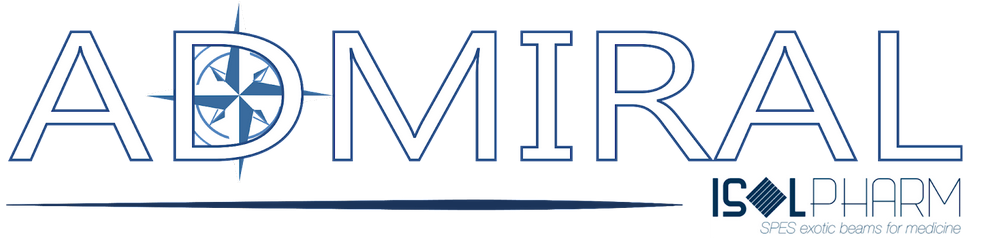 Laboratori Nazionali di Legnaro – INFN
Pre clinical biodistribution analysis of 111Ag ions
L. Fogarolo
March 15th, 2024
1
Outline
Detector calibration and geometrical efficiency analysis
CAPiR (Catania) experiment
MOBY
Conclusions
2
Detector calibration and efficiency
EFFICIENCY
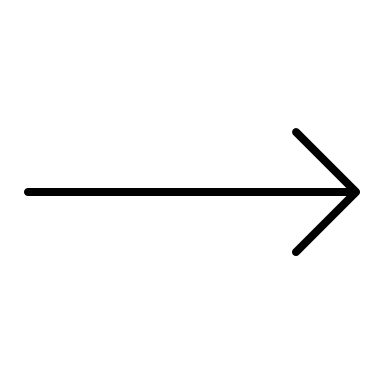 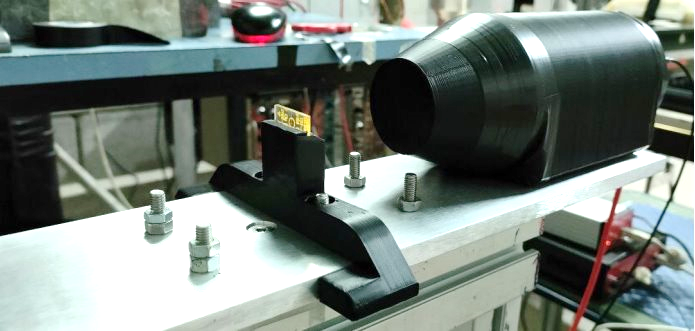 Using:
137Cs
241Am
22Na
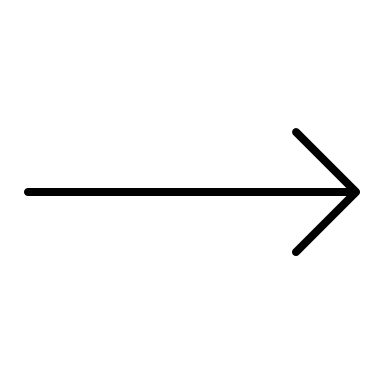 LBC DETECTOR
for γ-rays
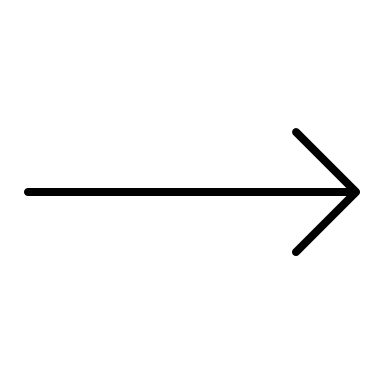 CALIBRATION
3
CAPiR (Catania) experiment
CAPiR
Biodistribution experiment with 111Ag
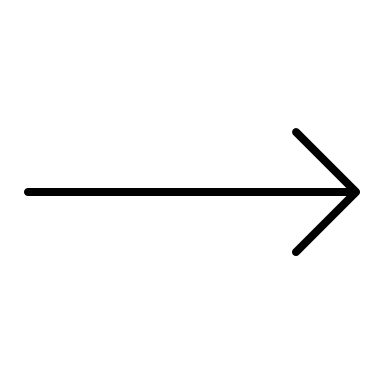 Mice injected with part of the silver-based radiopharmaceutical
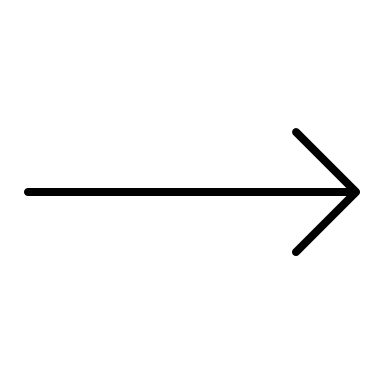 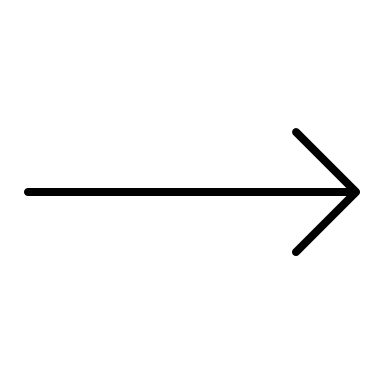 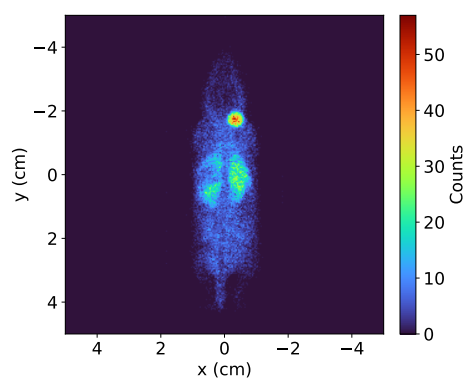 In-vivo imaging
Ex-vivo measurements of each organ's activity
4
MOBY
MOBY (MOuse whole BodY)
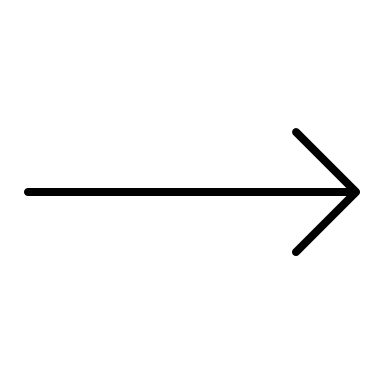 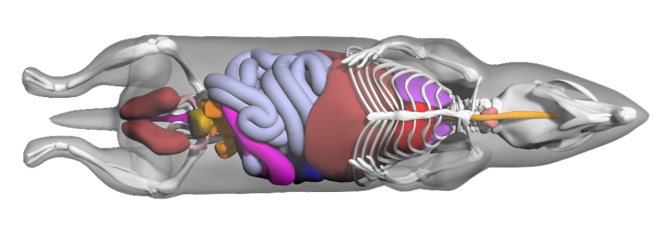 Simulation tool based on GEANT4
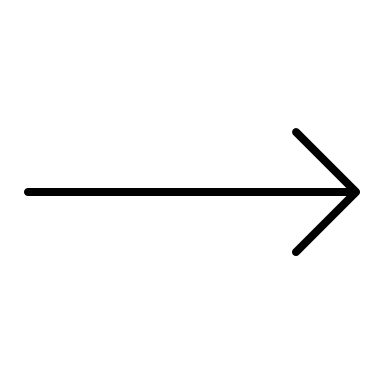 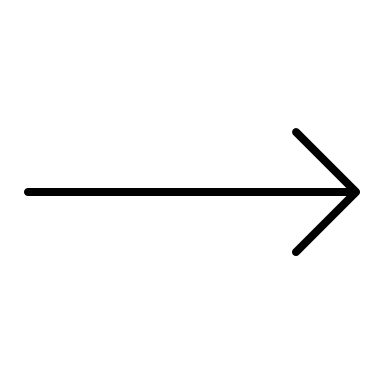 Allows to evaluate dose local's release according to measured activity
Creates a 4D whole body digital phantom
5
Conclusions
My thesis' structure:
 detector calibration and geometrical efficiency analysis
 simulations with GEANT4 and MOBY
 data analysis of the CAPiR experiment
comparize simulations and data and draw conclusions